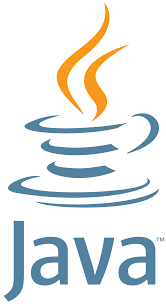 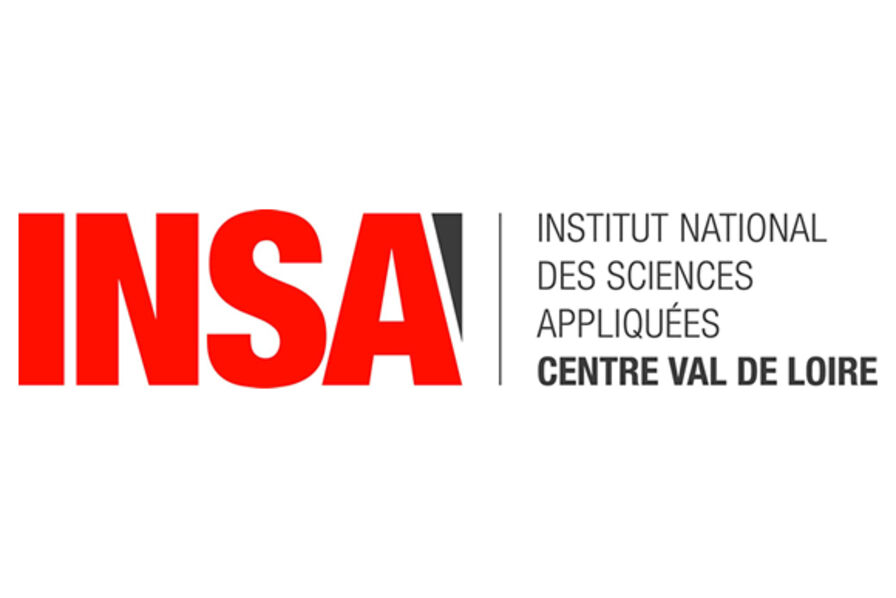 Java
benjamin.nguyen@insa-cvl.fr
d’après J.-M. Doudoux
Sérialisation
But du cours (compétences)
Savoir coder une application complexe en Java (avec des tests unitaires)
Savoir débugger une application complexe en Java
Savoir gérer les fichiers en Java
Savoir gérer la persistence en Java avec la sérialisation
Savoir utiliser les threads en Java
Savoir créer une interface graphique simple en Java (approche modèle MVC)
Si le temps le permet … 
Connaître les bibliothèques cryptographiques en Java
Comprendre et avoir utilisé le mécanisme d’introspection en Java
Savoir gérer la persistence en Java avec une base de données
L’interface java.io.Serializable
Avantage : si on est dans un cas “simple” : il n’y a (pratiquement) rien à faire !
Utilisation d’un ObjectOutputStream et d’un ObjectInputStream, ouverts sur un FileOutputStream / FileInputStream
La classe qu’on veut sérialise doit implémenter l’interface Serializable, mais on n’a besoin d’implémenter aucune méthode !
Voir exemples : 
ExempleSimpleSer et ExempleSimpleDeser
Utilisation de serialVersionUID
Si on ne met rien : valeur calculée par défaut et mise à jour si on modifie la classe
Sinon : on doit gérer soi-même les incompatibilités

Voir ExempleSimpleSer avec des modifications
Reconstruction d’un objet
Une reserialisation n’appelle pas le constructeur ! (un peu comme ce qu’on a vu avec les fichiers)
Peut poser des problèmes !

Voir ExempleSerialize et ExempleLecture
Il faut dans ce cas redéfinir la méthode :
private void readObject(java.io.ObjectInputStream in)
			 throws IOException, ClassNotFoundException

Voir EmployeAmeliore, ExempleSerializeAmeliore, ExempleLectureSansErreurCompte
Validation au chargement de classe
Utilisation de la méthode 
public void validateObject() throws InvalidObjectException

Voir : MaClasseValidation et SerDeserMaClasseValidation
Utilisation de transient
Si on n’a pas envie de sérialiser un champ !

Voir ExempleTransient
Attention à l’héritage lors de la construction de classes sérialisables
Si une classe mère implémente l'interface Serializable alors toutes les classes filles en héritent : il est donc inutile d'implémenter explicitement l'interface Serializable pour une classe fille. 
De fait, il n'est pas possible de facilement savoir si une classe est sérialisable ou non uniquement en regardant son code source : il est nécessaire de savoir si une classe mère implémente l'interface Serializable.
Classe mère non sérialisable
L'héritage peut aussi avoir un impact sur la sérialisation notamment lorsqu'une classe fille est sérialisable mais qu'aucune de ses classes mères l'est.
Dans ce cas, l'état des propriétés de la classe mère est ignoré lors de la sérialisation : la valeur par défaut de ces propriétés est alors celle par défaut selon leur type.
Si la classe mère n'est pas sérialisable, son état n'est pas pris en compte lors de la sérialisation/désérialisation même si ses champs sont hérités et accessibles dans la classe fille.

Voir : MaClasseMere, MaClasseFille, SerDeserMaClasseFille
Sérialisation personnalisée
Il est possible de personnalisé la sérialisation et désérialisation
Dans certains cas, il est nécessaire d'utiliser cette personnalisation, par exemple :
pour contrôler les instances utilisées
pour tenir compte des données sensibles
pour gérer la sérialisation de différentes versions de la classe
Plusieurs mécanismes sont proposés en standard pour personnaliser la sérialisation/désérialisation :
définir explicitement la liste des champs à inclure dans la sérialisation
définir les méthodes writeObject() et readObject()
définir les méthodes writeReplace() et readResolve()
implémenter l'interface Externalizable
Sérialisation personnalisée : choix des champs
Il est possible de préciser explicitement la liste des champs qui devront être pris en compte lors de la sérialisation/désérialisation en définissant un champ qui est un tableau de type java.io. ObjectStreamField.
Ce champ doit obligatoirement se nommer serialPersistentFields et doit être déclaré avec les modificateurs private, static et final.
Attention : l'utilisation d'un champ serialPersistentFields remplace purement et simple le mécanisme de recherche par défaut des champs à sérialiser. Ainsi un champ marqué transient mais défini dans le champ serialPersistentFields sera sérialisé.

Voir ExemplePerso1, ExemplePerso2
Sérialisation personnalisée : avec writeObject et readObject
Les mécanismes de sérialisation/désérialisation par défaut ne sont pas toujours adaptés à certains besoins spécifiques qui requièrent une personnalisation des actions réalisées.
Pour cela, il est possible de définir les méthodes writeObject() et readObject() dans la classe à sérialiser.
Comme défini dans les spécifications de l'API Serialization, la signature de ces deux méthodes doit obligatoirement être :
private void readObject(ObjectInputStream ois) throws IOException, ClassNotFoundException
private void writeObject(ObjectOutptStream oos) throws IOException
Lors de la sérialisation/désérialisation d'un objet de la classe, ces deux méthodes seront invoquées en remplacement du mécanisme standard.
Cette section propose plusieurs cas d'utilisation de la personnalisation en utilisant les méthodes writeObject() et readObject().
Le premier cas permet de ne pas sérialiser un champ qui peut par exemple contenir des données sensibles comme un mot de passe.
Gestion de multiples instances writeReplace() et readResolve()
Lors de l'utilisation du mécanisme de sérialisation, il est parfois nécessaire d'avoir un contrôle sur l'instance obtenue ou à sérialiser. C'est notamment le cas si la classe est un singleton.
Ce cas d'utilisation met en oeuvre les méthodes writeReplace et readResolve().
La méthode readResolve() permet d'avoir un contrôle direct sur le type et l'instance retournés lors de la désérialisation. Elle doit avoir la signature suivante :
	Object readResolve() throws ObjectStreamException;
La classe ObjectInputStream vérifie si la classe possède une méthode readResolve() avec cette signature et si c'est le cas elle l'invoque à la place du mécanisme standard. L'objet retourné par la méthode readResolve() doit cependant être compatible avec la classe de l'objet sérialisé sinon une exception de type ClassCastException est levée.
La méthode writeReplace() permet de remplacer l'instance de l'objet qui sera sérialisé. Elle doit avoir la signature suivante :
	Object writeReplace() throws ObjectStreamException;
La classe ObjectInputStream vérifie si la classe possède une méthode writeReplace() avec cette signature et si c'est le cas elle l'invoque pour obtenir l'instance à sérialiser. Le type de cette instance doit être compatible avec la classe de l'objet sérialisé sinon une exception de type ClassCastException est levée.
Ces deux méthodes sont utilisables pour des classes qui implémentent Serializable ou Externalizable.
Les méthodes readResolve() et WriteReplace() peuvent avoir n'importe quel modificateur d'accès.
Interface Externizable
L'implémentation de l'interface Externalizable permet d'avoir un contrôle très fin sur les opérations de sérialisation et désérialisation lorsque les mécanismes de sérialisation par défaut ne répondent pas au besoin.
L'interface Externalizable hérite de l'interface Serializable. Elle définit deux méthodes :
Note sur la sécurité
La sérialisation n'est pas sécurisée : même si le format par défaut est un format binaire, ce format est connu et documenté. Le contenu des données binaires peut assez facilement permettre de définir une classe qui permettra de lire le contenu du résultat de la sérialisation.
Un simple éditeur hexadécimal permet d'obtenir les valeurs des différents champs sérialisés même ceux qui sont déclarés privés.
Il ne faut pas sérialiser de données sensibles par le processus de sérialisation standard car cela rend public ces données. Une fois un objet sérialisé, les mécanismes d'encapsulation de Java ne sont plus mis en oeuvre : il est possible d'accéder aux champs private par exemple. Il faut soit :
exclure ces champs de la sérialisation
encrypter/décrypter ces données avec une personnalisation de la sérialisation
encrypter tous les résultats de la sérialisation en utilisant la classe javax.crypto.SealedObject ou la classe java.security.SignedObject qui implémente l'interface Serializable. Elles permettent d'encrypter et de signer un objet
sérialiser une instance d'un proxy qui ne contient pas ces données
Le mécanisme de désérialisation permet de créer de nouvelles instances : tous les contrôles qui sont faits dans le constructeur doivent aussi être faits lors de la désérialisation.
(voir exemples Personne, Personne2 et Personne3)
Exceptions liées à la sérialisation